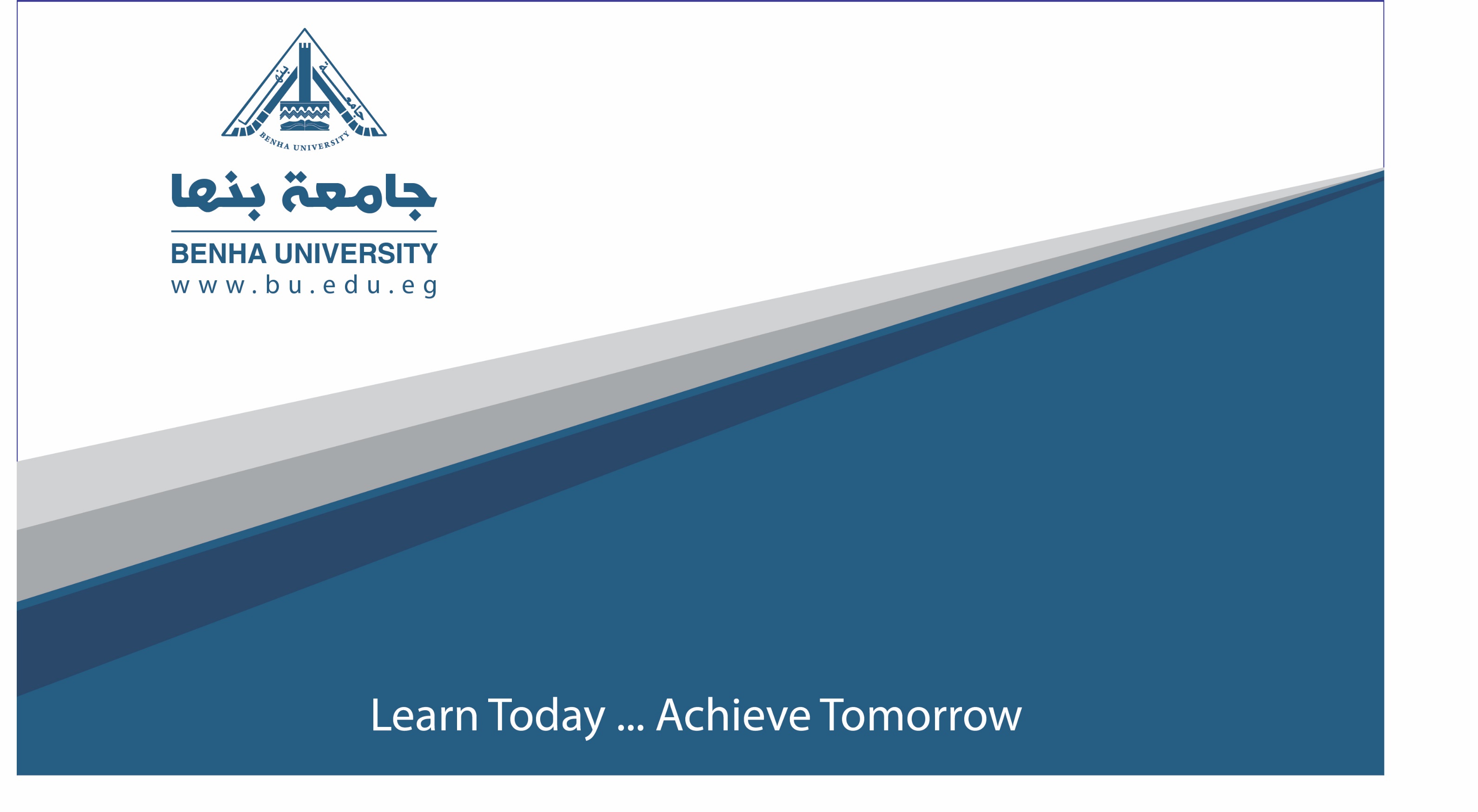 كلية الفنون التطبيقيةقسم تك الملابس والموضة
الفرقة الأولي 
مادة فحص وجودة
اعداد أ.م.د./ أحمد الشيخ
الأسباب العامة لإجراء اختبارات المنسوجات:
مراقبة مراحل الإنتاج
تطوير مراحل الإنتاج
اختبار المنتج النهائي
اختبار تحديد المواصفات
اختبارات البحوث
أدوات وعناصر اختبارات المنسوجات:
1- الجو القياسي
2- أجهزة القياس
3- الطريقة القياسية
4- عينة الاختبار
أنواع العينات:
العينة العشوائية
العينة المنحازة
العينة المثالية (الممثلة)
عينة المعمل
عينة الاختبار
اختبارات الشعيرات:
1- الرطوبة المكتسبة:
أهمية اختبار الرطوبة (تصحيح الوزن)

الرطوبة = الوزن الرطب x100 / الوزن الجاف
طرق اجراء اختبار الرطوبة:
التجفيف بواسطة وسيط كيميائي
التجفيف بواسطة الفرن الكهربائي
جهاز شيرلي لتحديد نسبة الرطوبة
2- نضج الشعيرات:
أهمية اختبار نضج الشعيرات
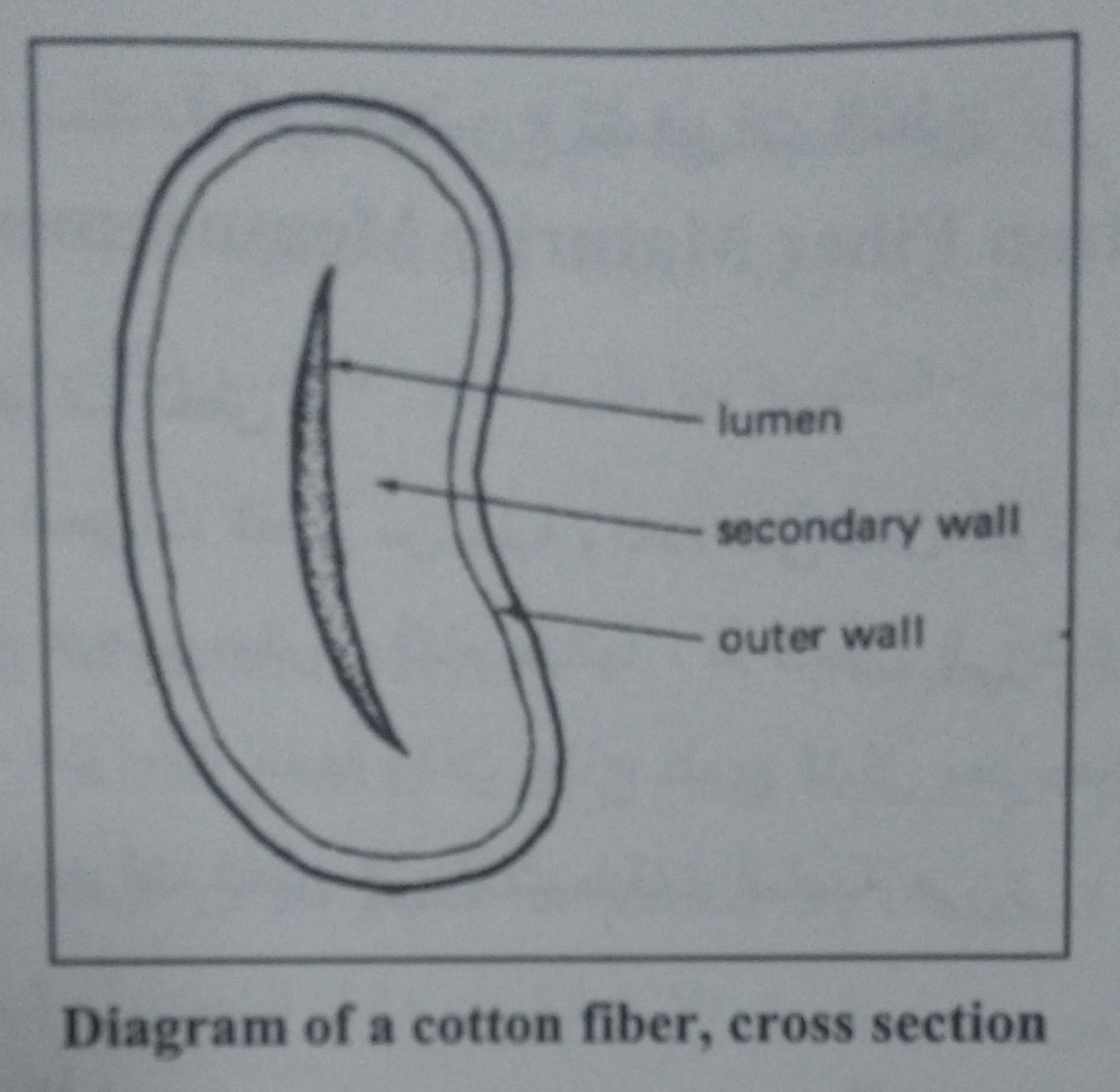 طرق اجراء اختبار النضج:
الفحص الميكروسكوبي
التفاضل عن طريق الصبغة
3- طول الشعيرات:
أهمية اختبار طول الشعيرات
(ضبط الطول الفعال لماكينات الغزل)
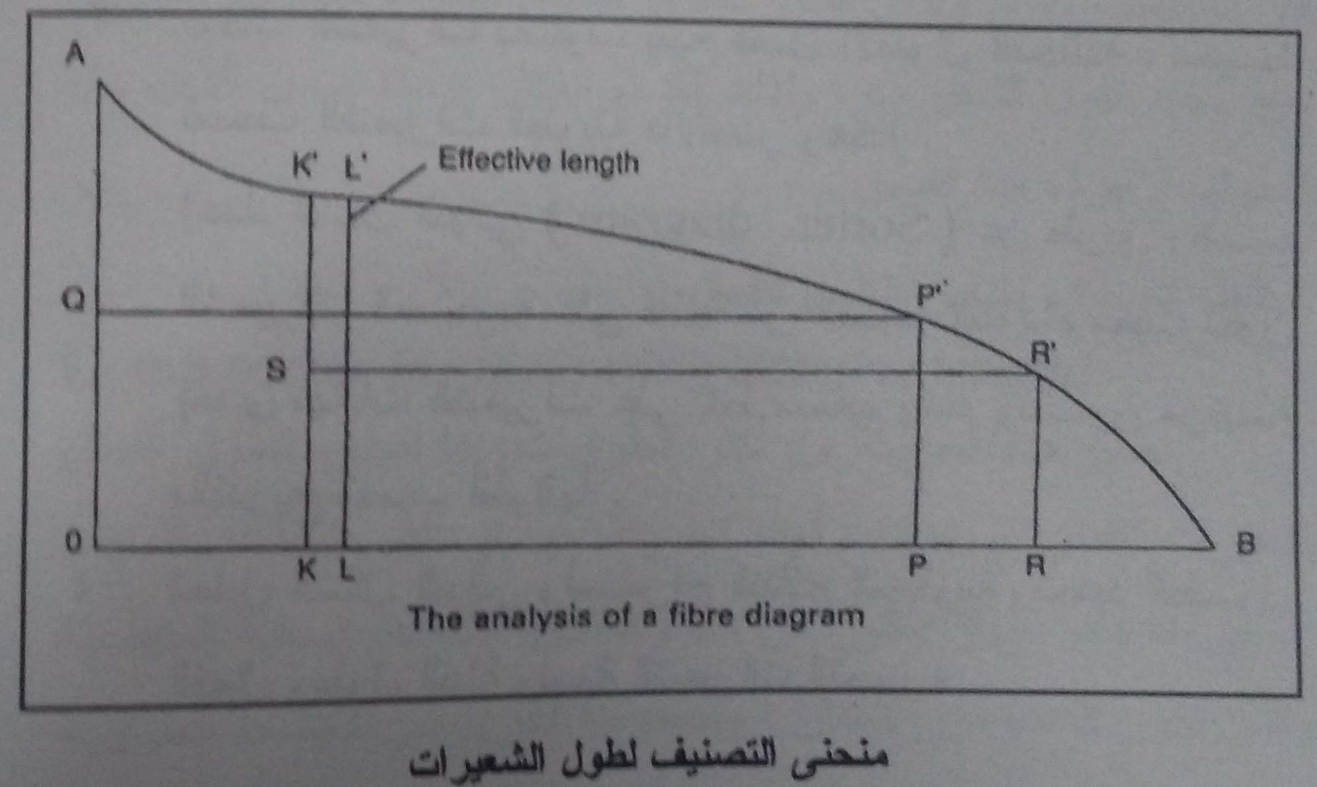 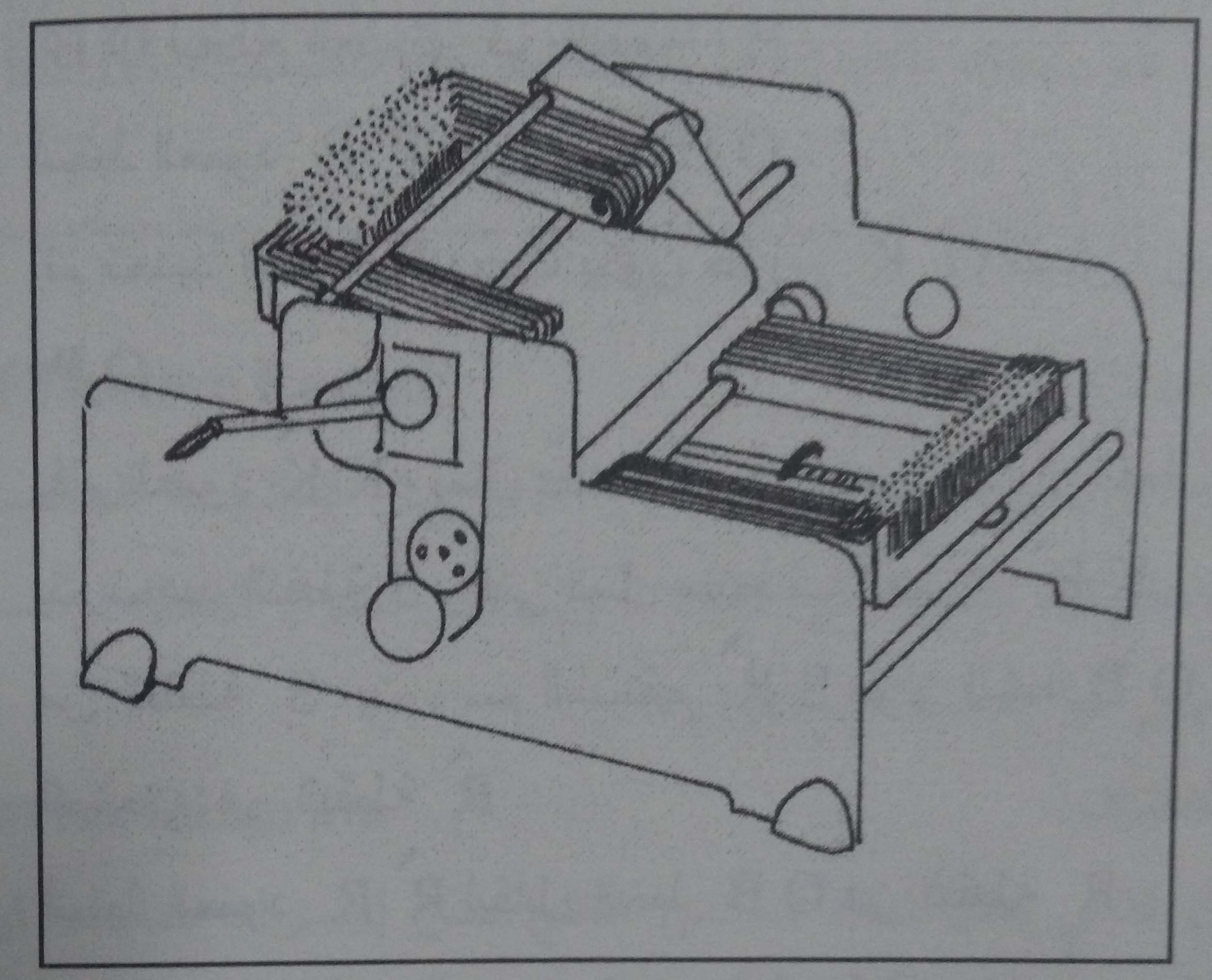 مشط التصنيف لطول الشعيرات
4- دقة الشعيرات:
أهمية دقة الشعيرات
تأثير اختلاف دقة الشعيرات
طرق قياس دقة الشعيرات:
طريقة تيار الهواء
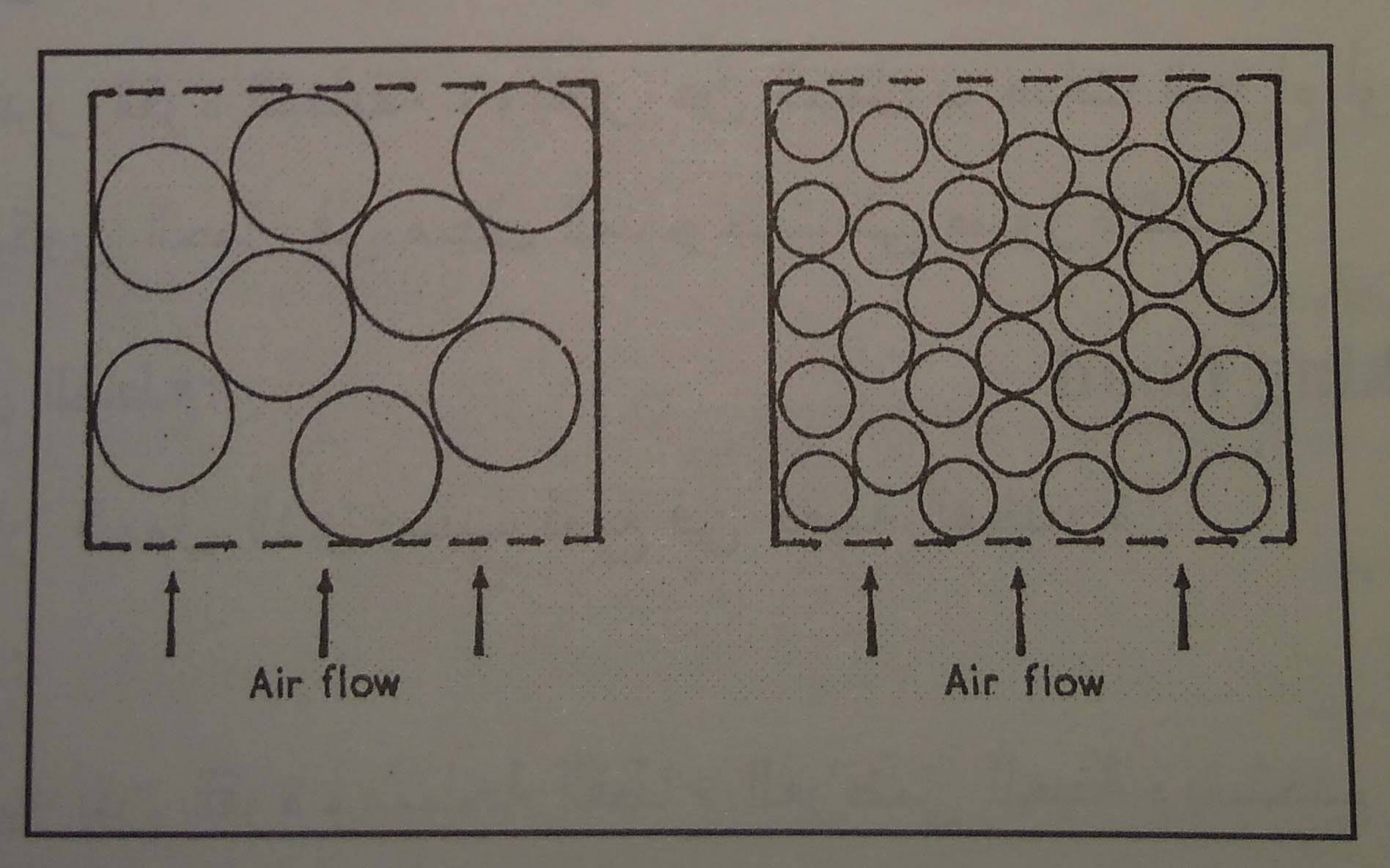 جهاز شيفيلد
دقة الشعيرات
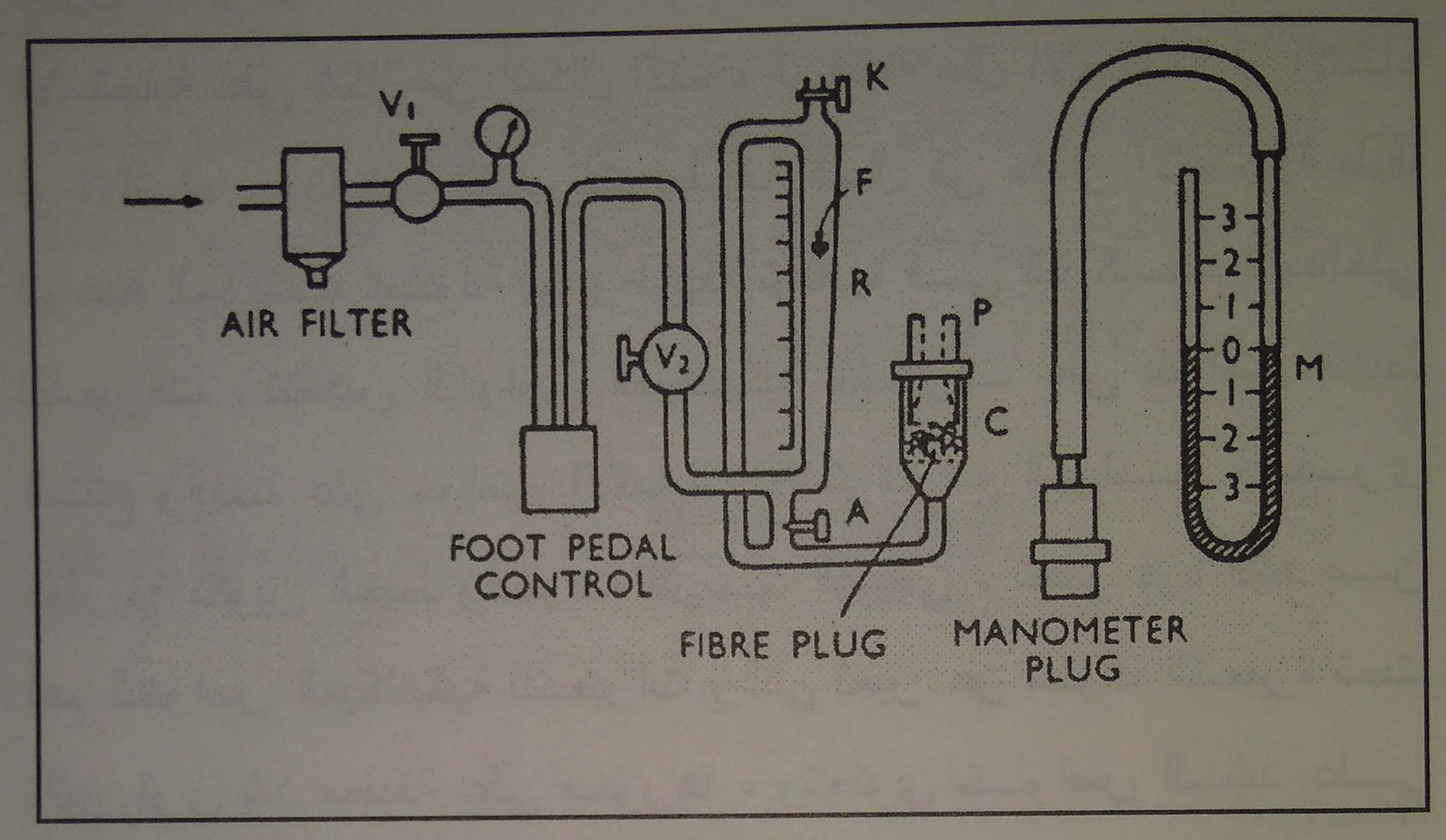 5- قوة الشد للشعيرات:
أهمية اختبار قوة الشد والاستطالة
المتانة – الطول القاطع – الاستطالة
منحني الحمل والاستطالة
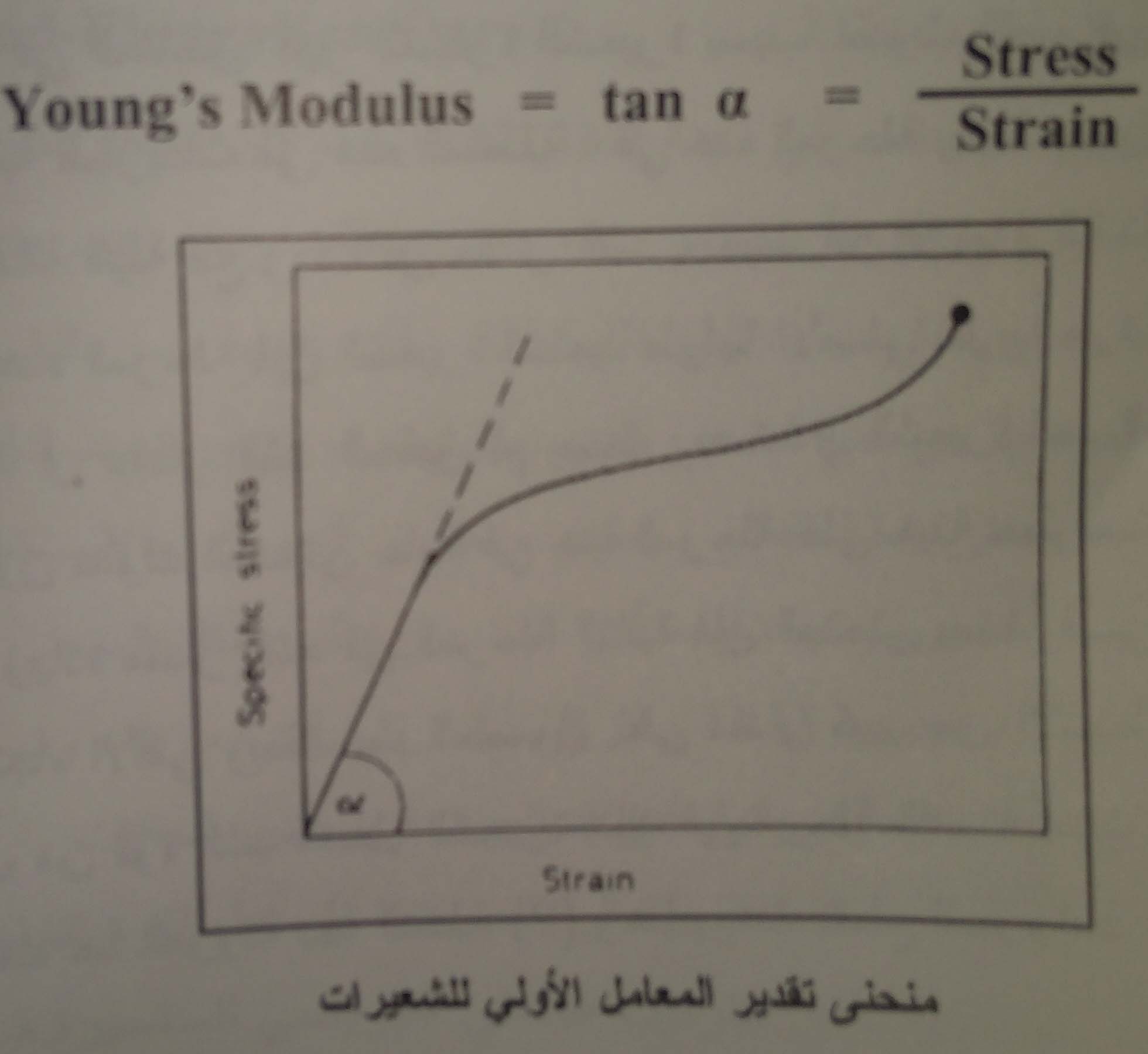 معامل يانج
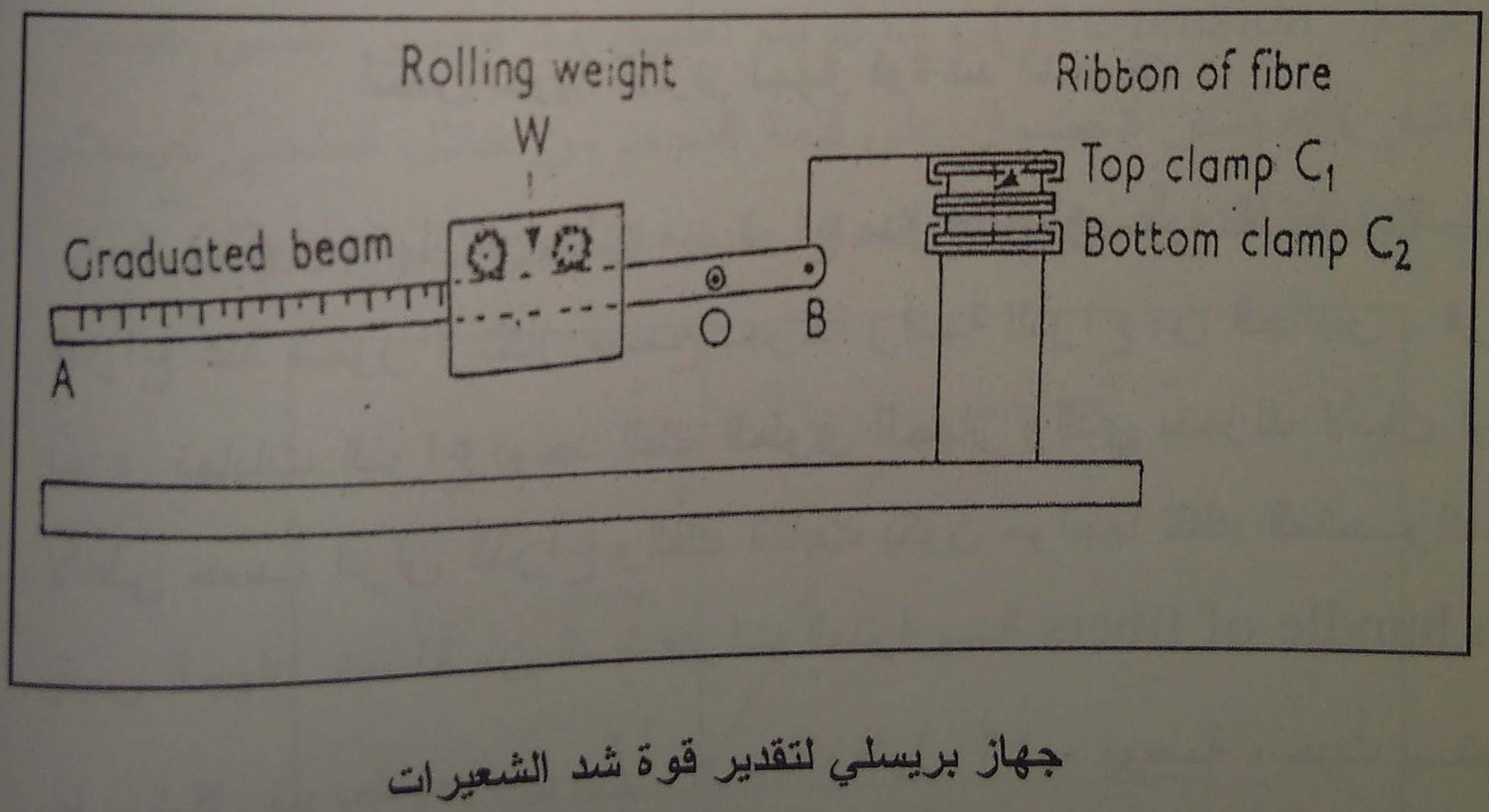 اختبارات الخيوط:
1- نمرة الخيط:
أهمية اختبار نمرة الخيط
الترقيم غير المباشر (الإنجليزي)
الترقيم المباشر (دنير – تكس)
(اتجاه البرم – معامل البرم)
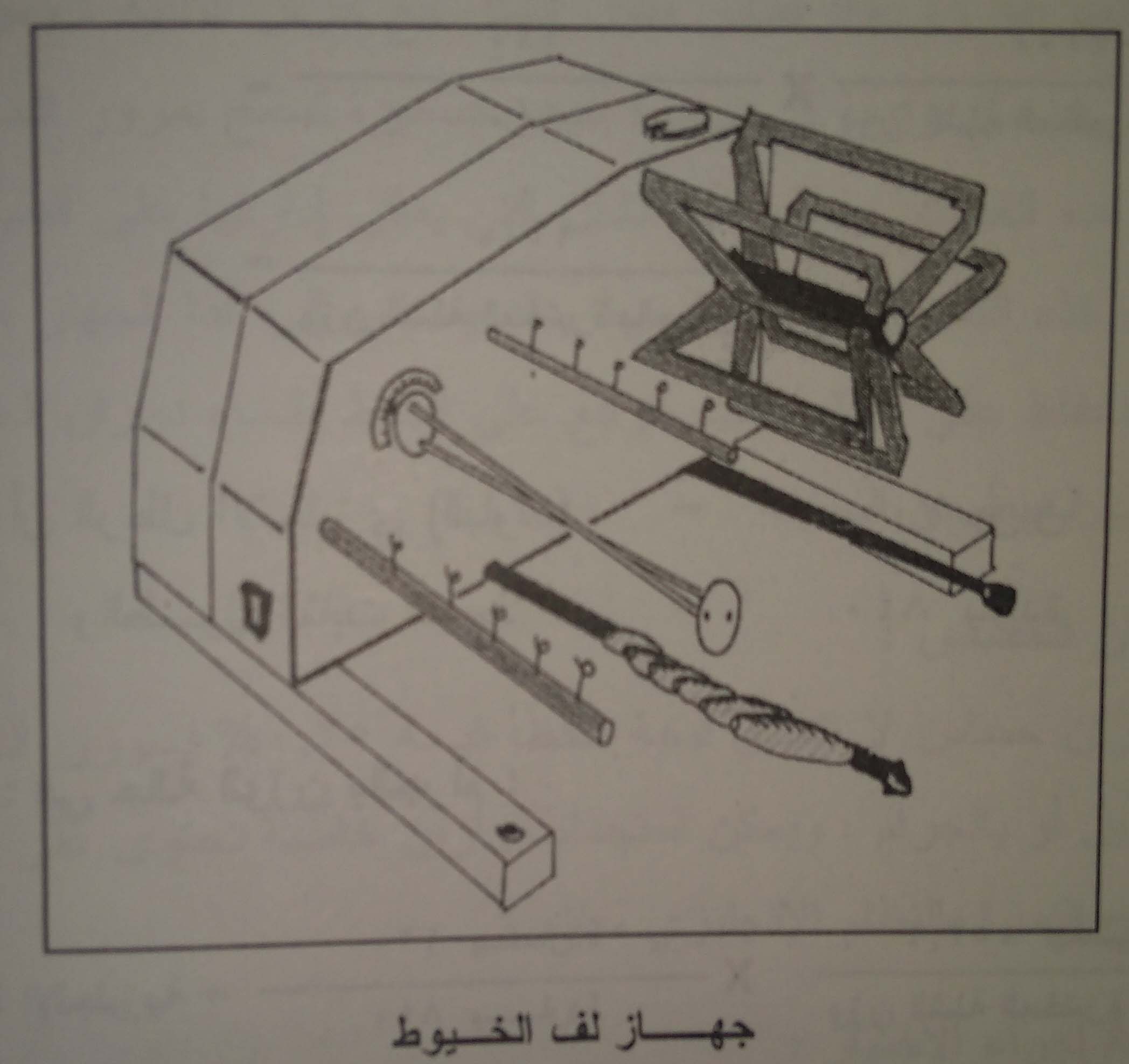 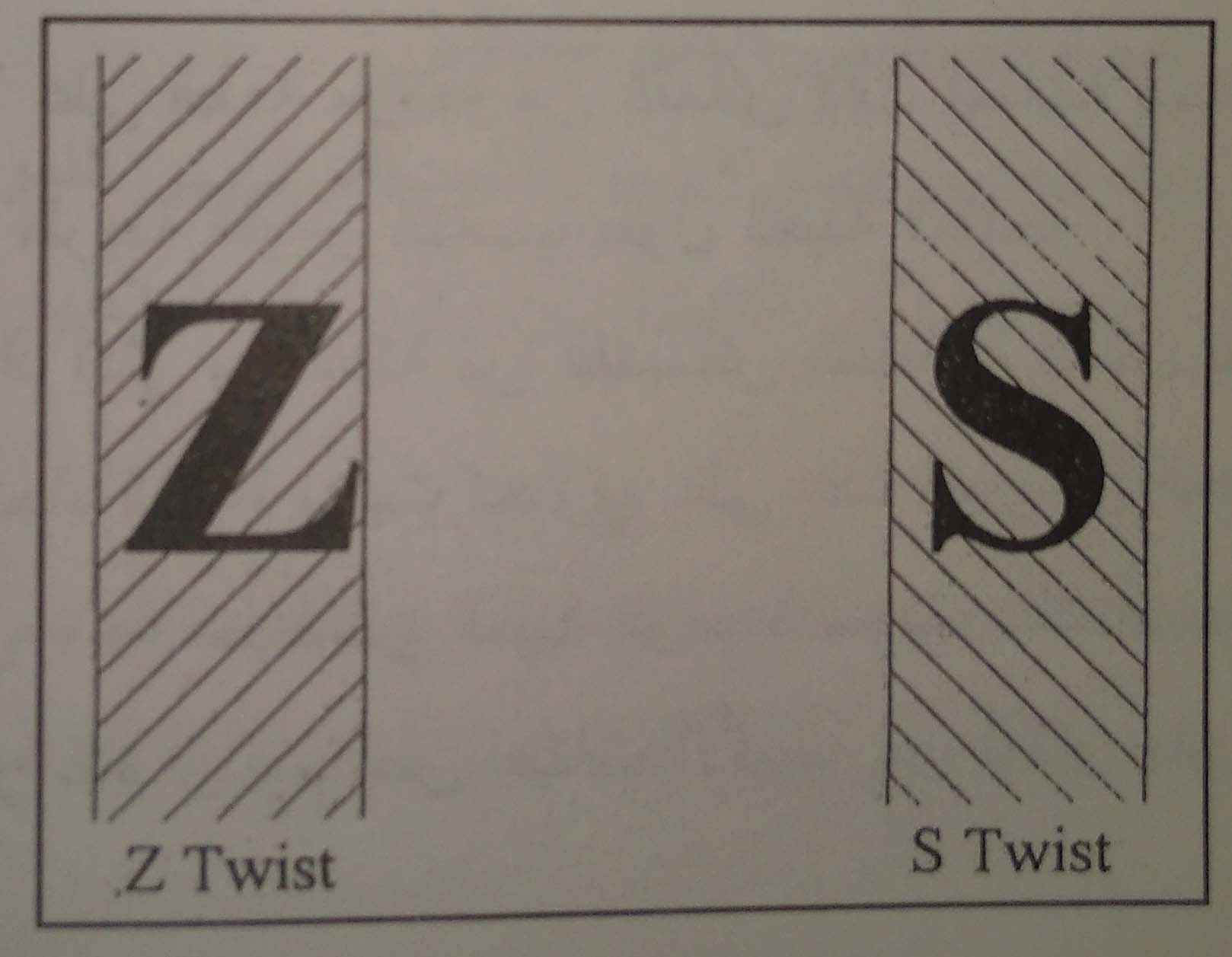 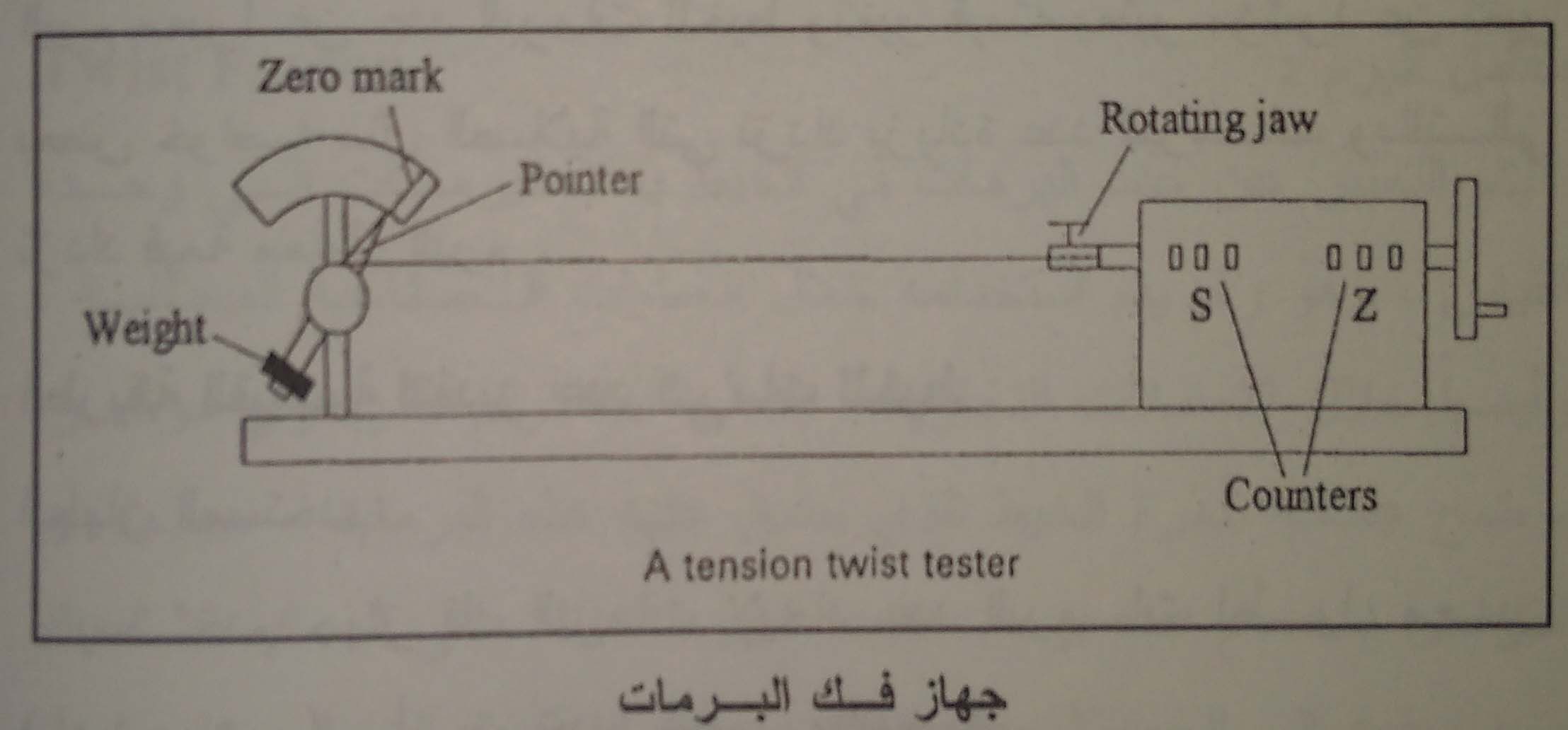 2- انتظامية الخيط:
أهمية اختبار انتظامية الخيط
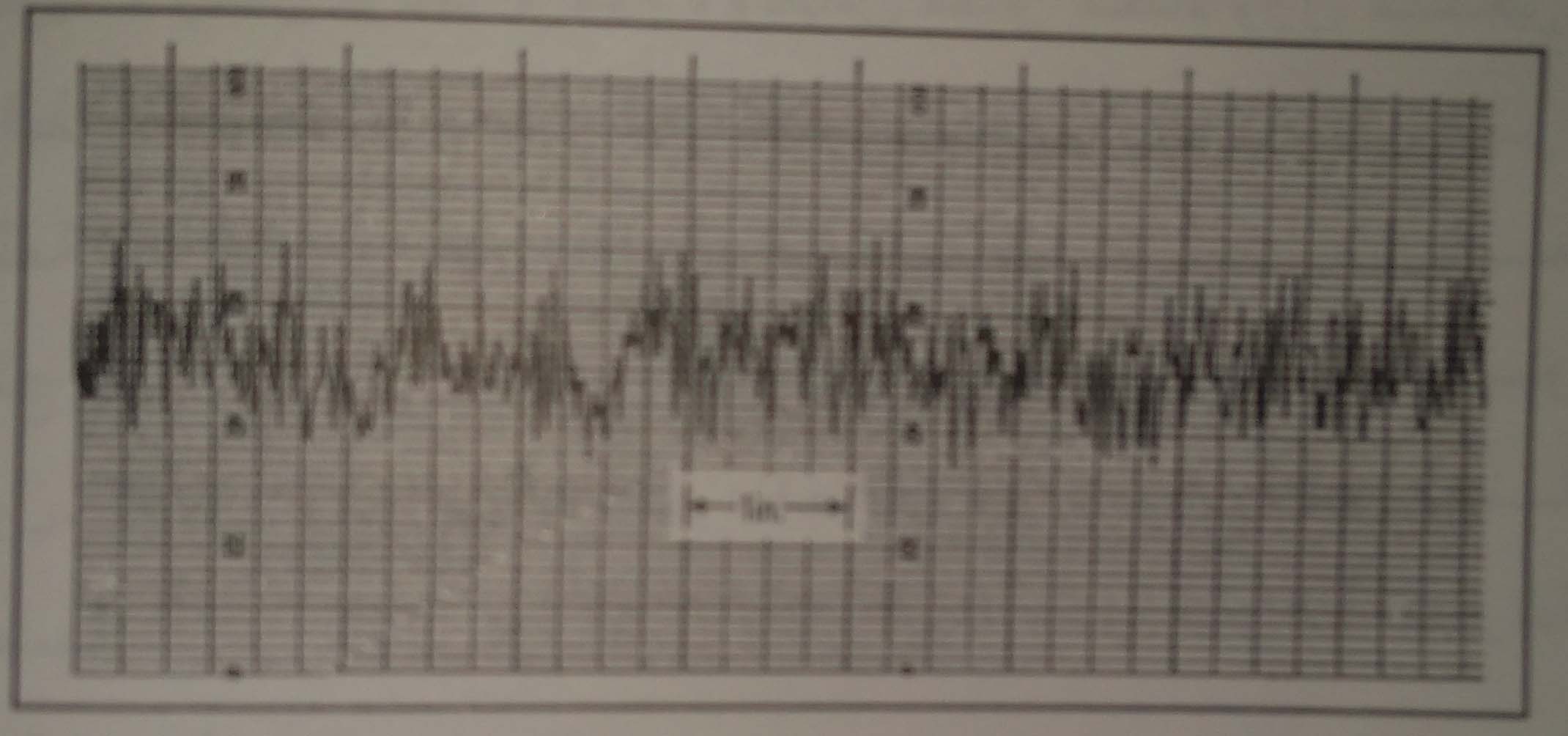 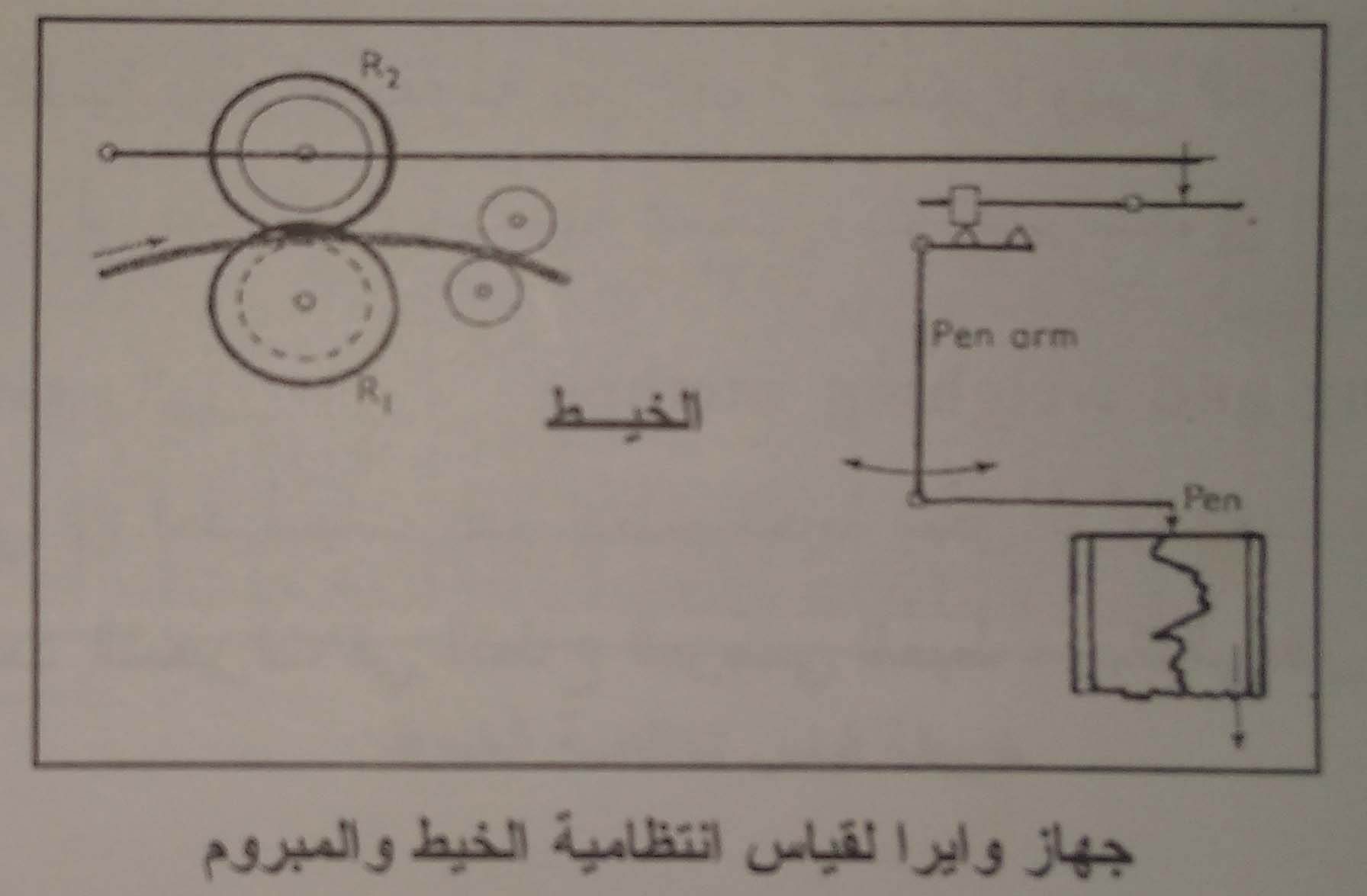 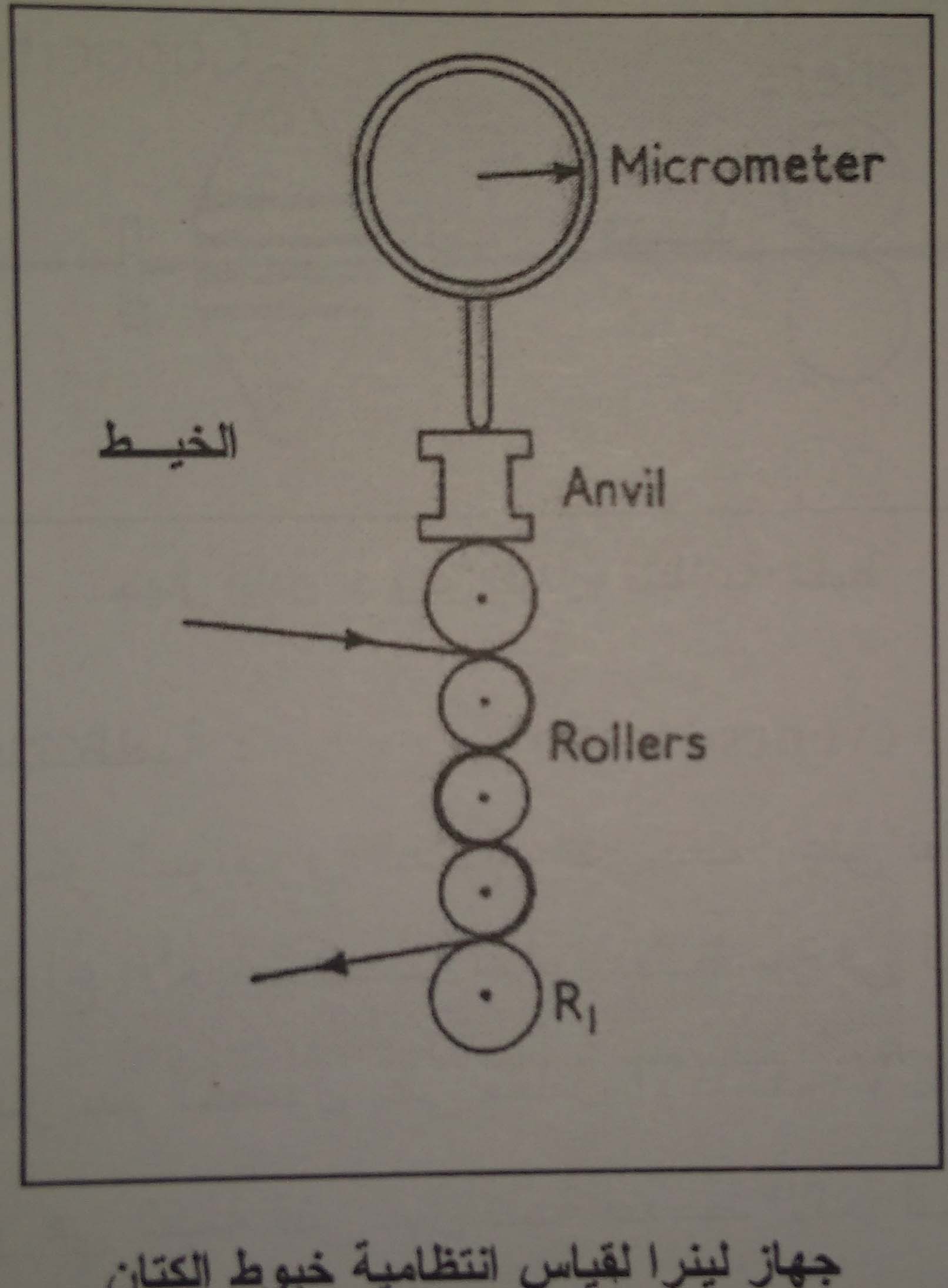 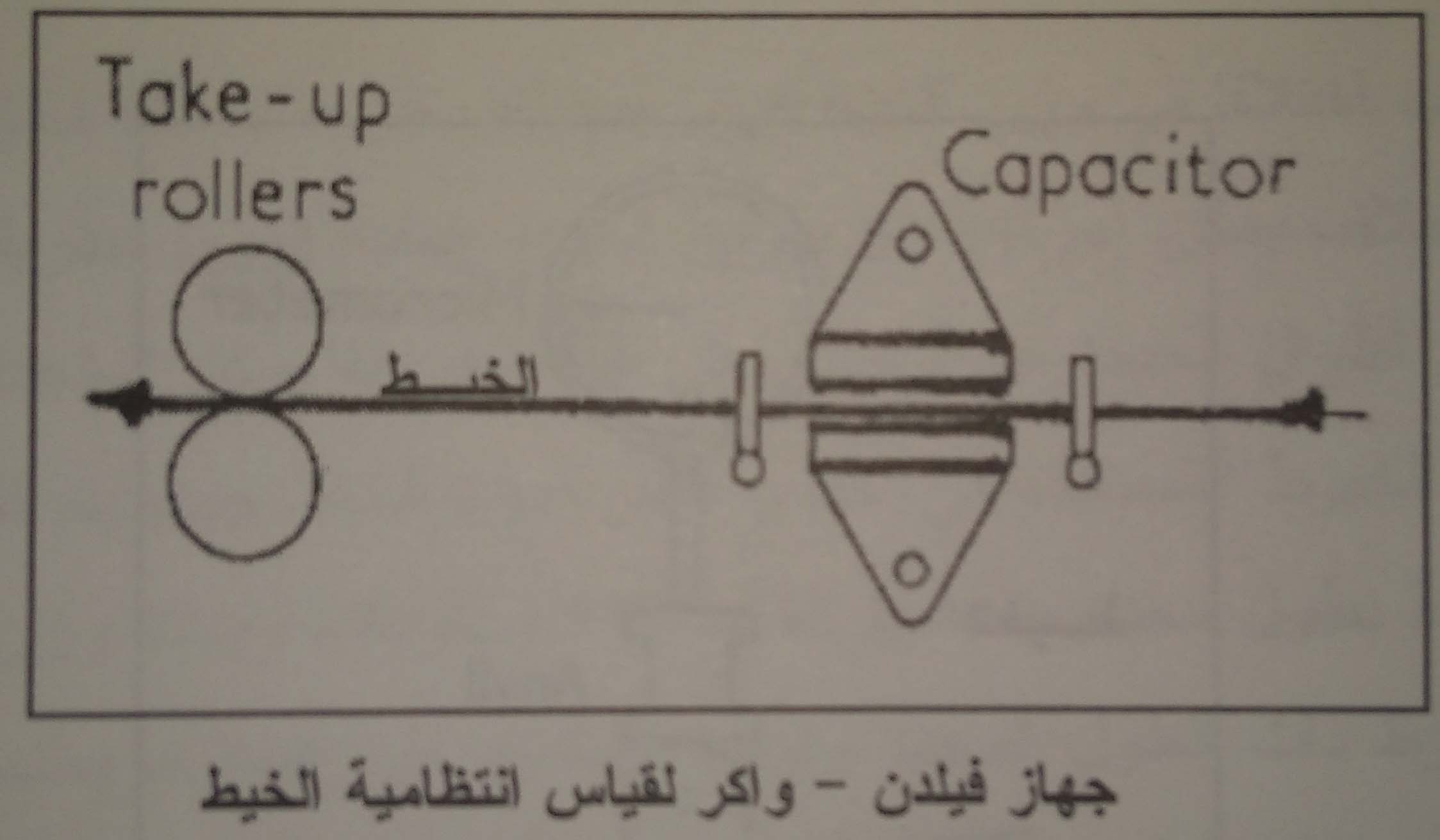 3- حجم الخيط:
أهمية اختبار حجم الخيط
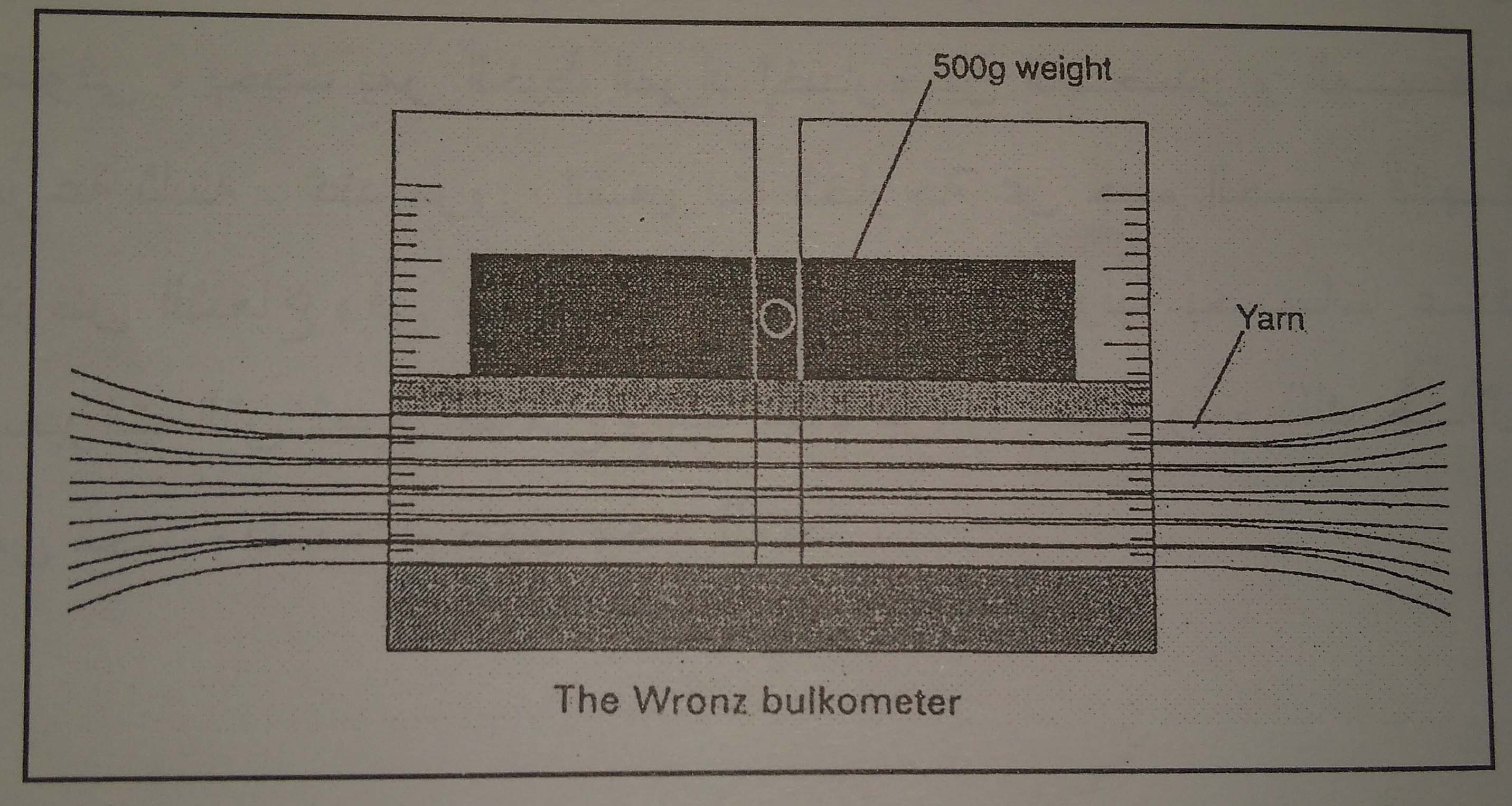 4- تشعير الخيط:
أهمية اختبار تشعير الخيط
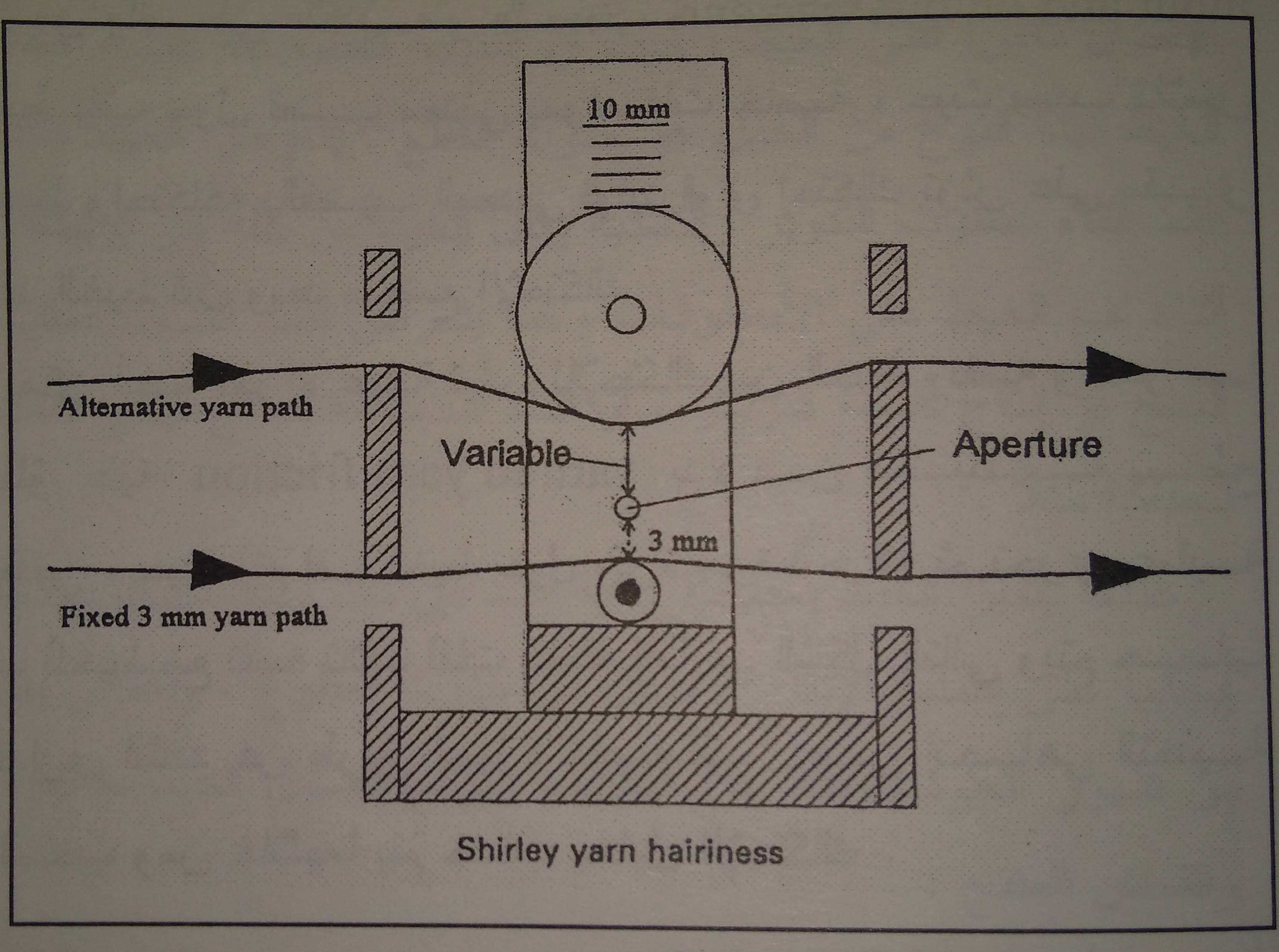 5- احتكاك الخيط:
أهمية اختبار احتكاك الخيط
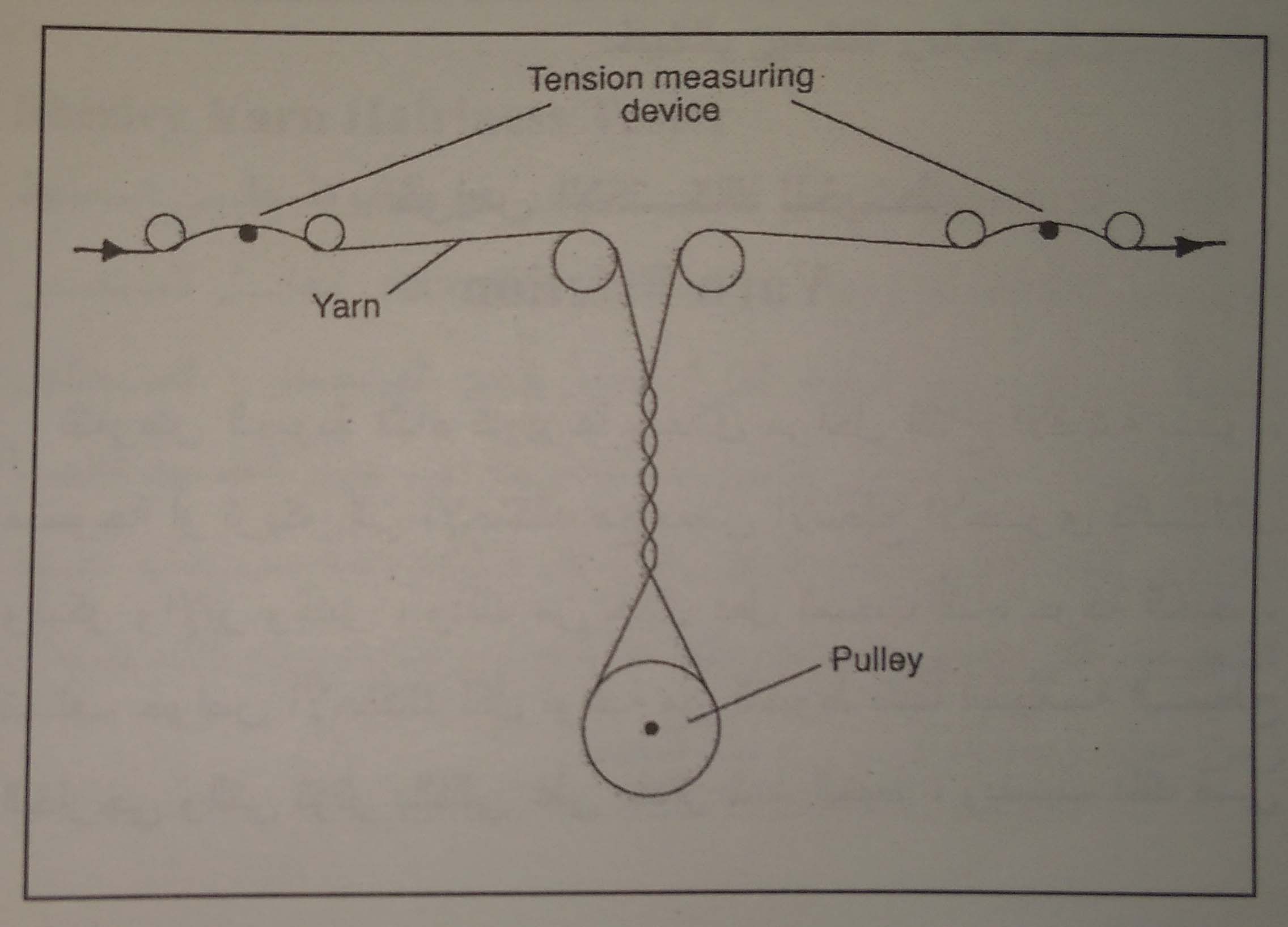 6- قوة شد الخيط:
أهمية اختبار قوة شد الخيط
اختبار الخيط المفرد
اختبار الشد علي الشلة
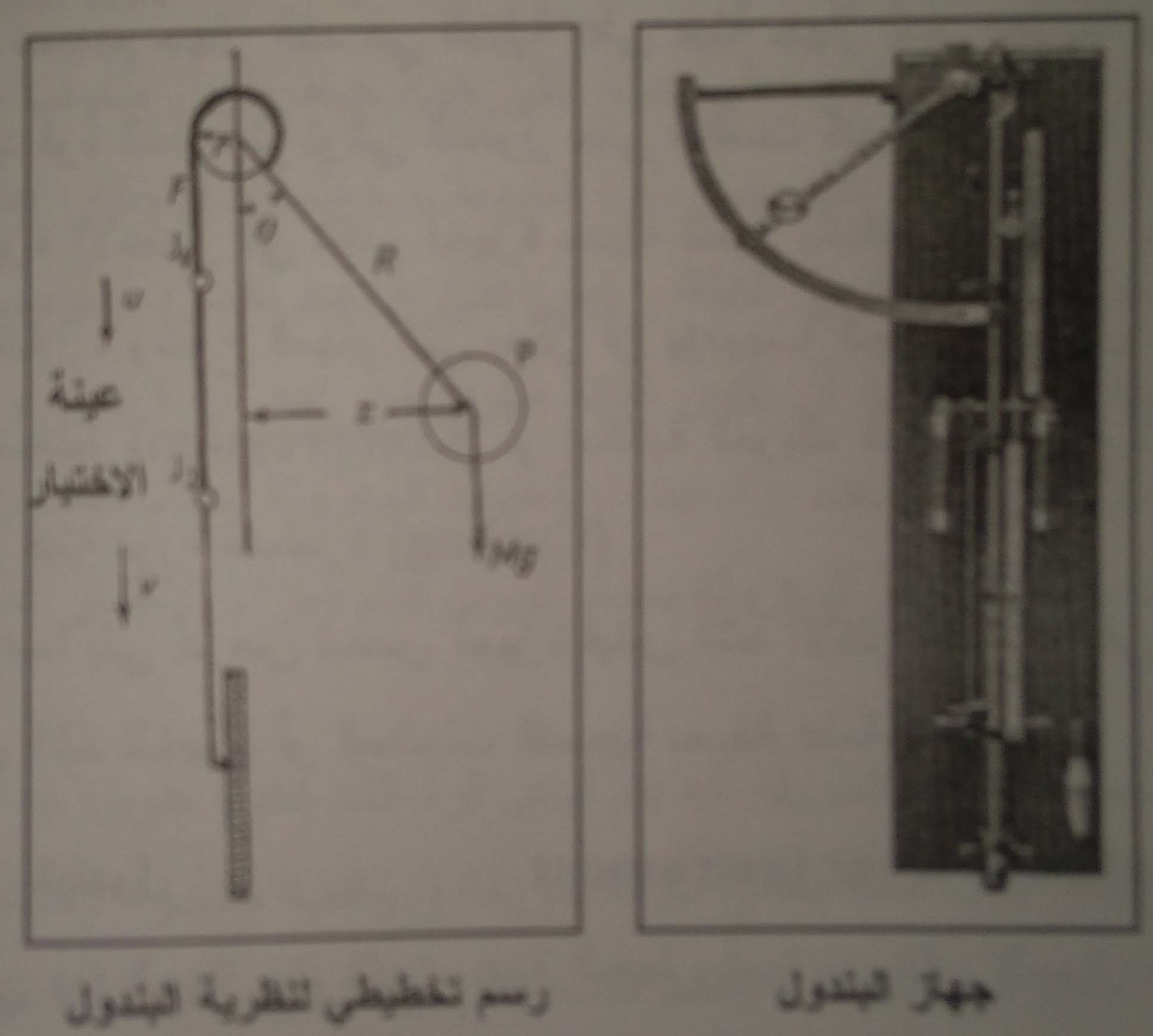 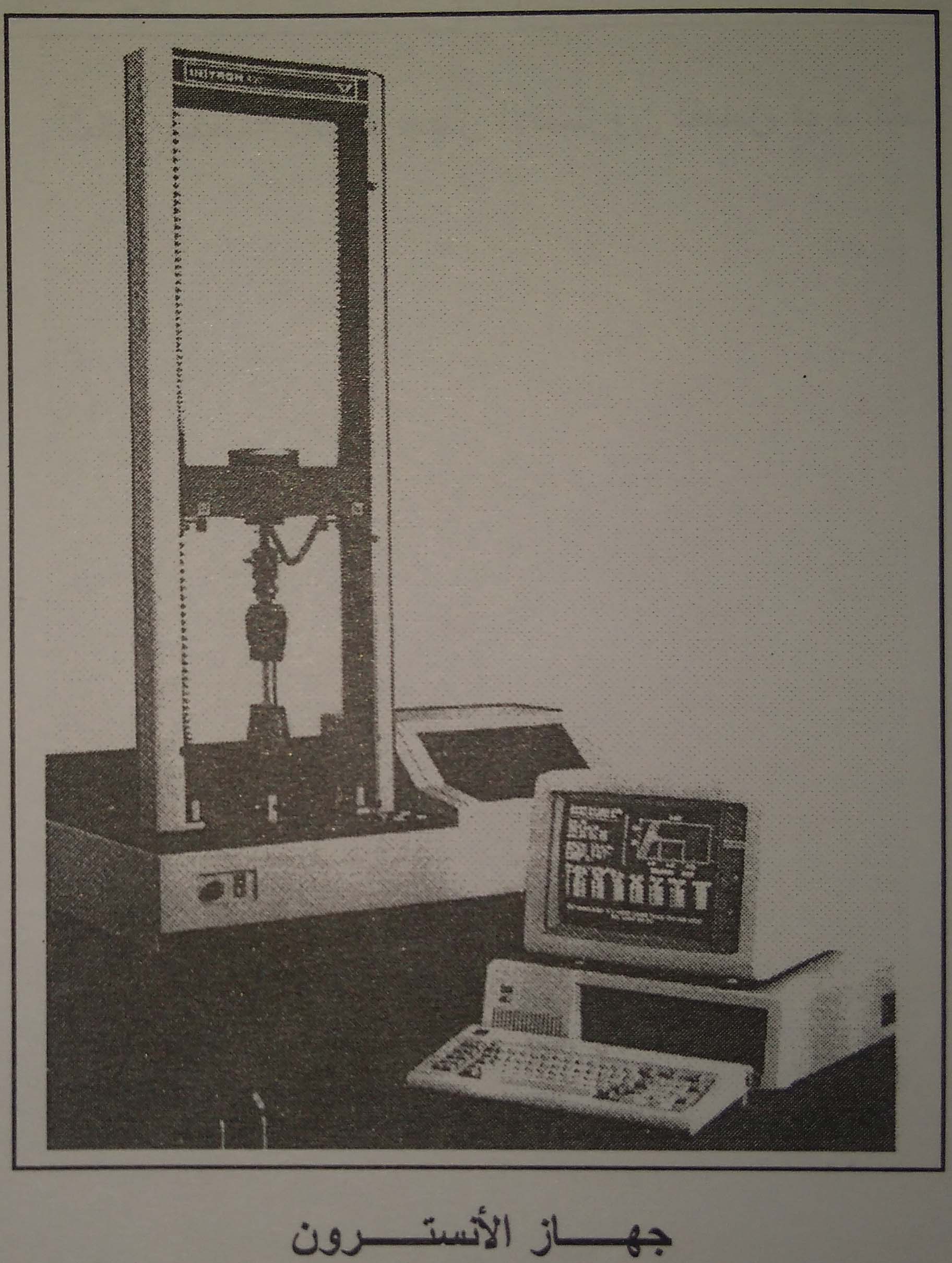 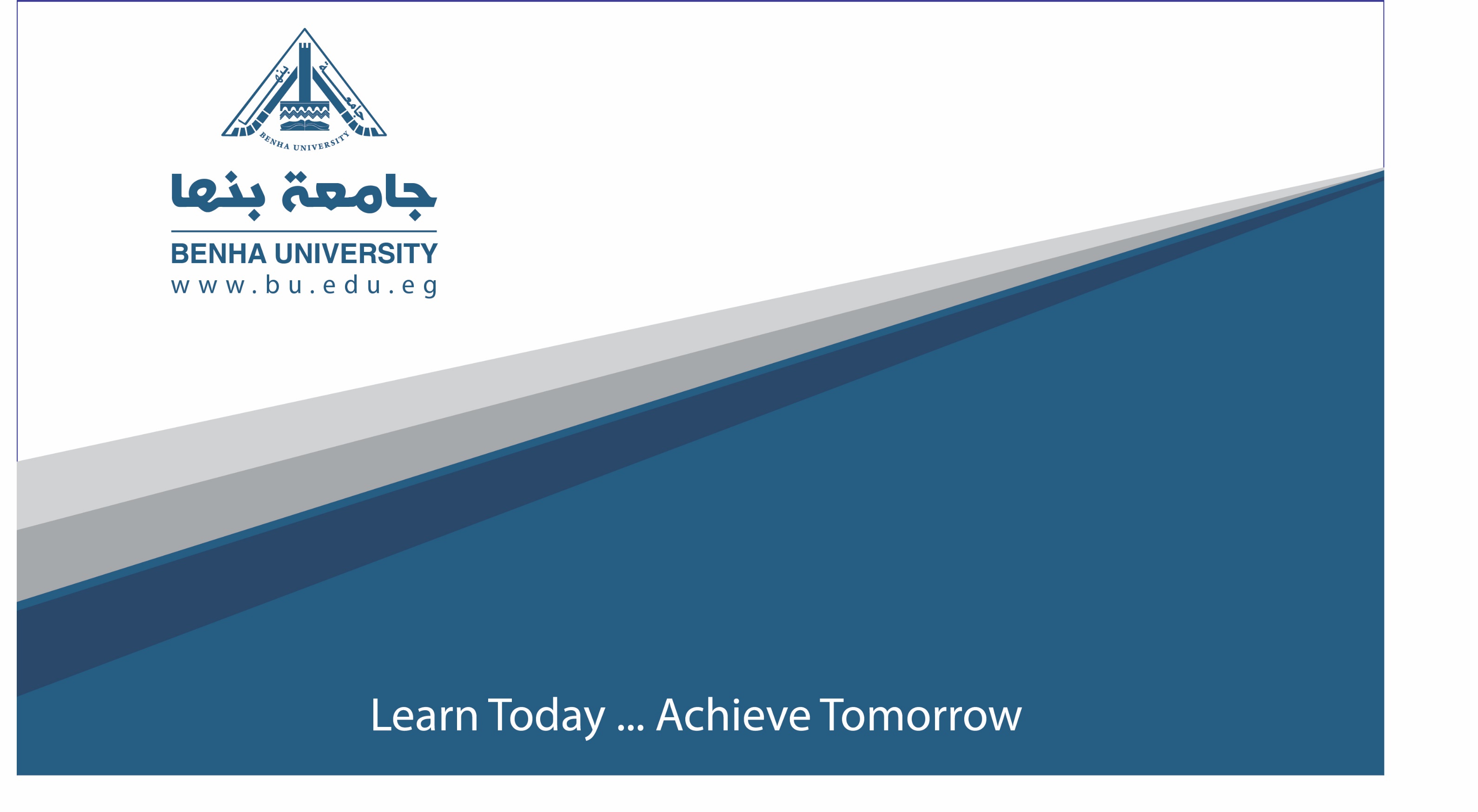 THANK YOU